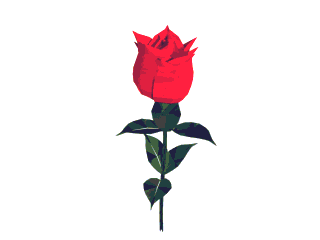 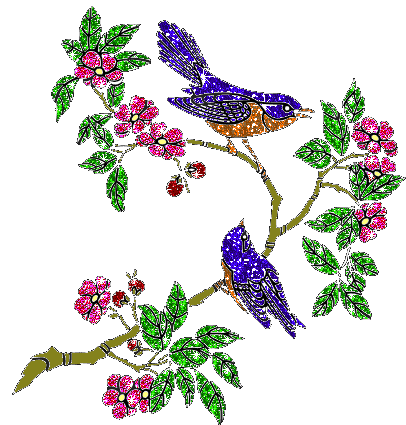 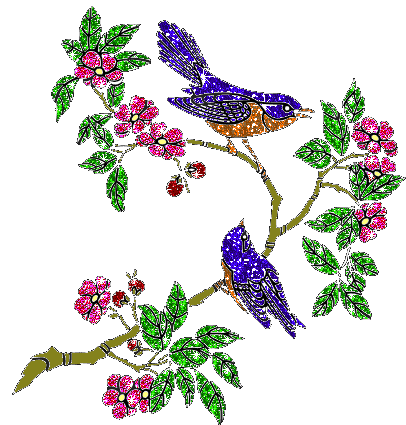 সবাইকে স্বাগতম
পরিচিতি
শিক্ষক
পাঠ
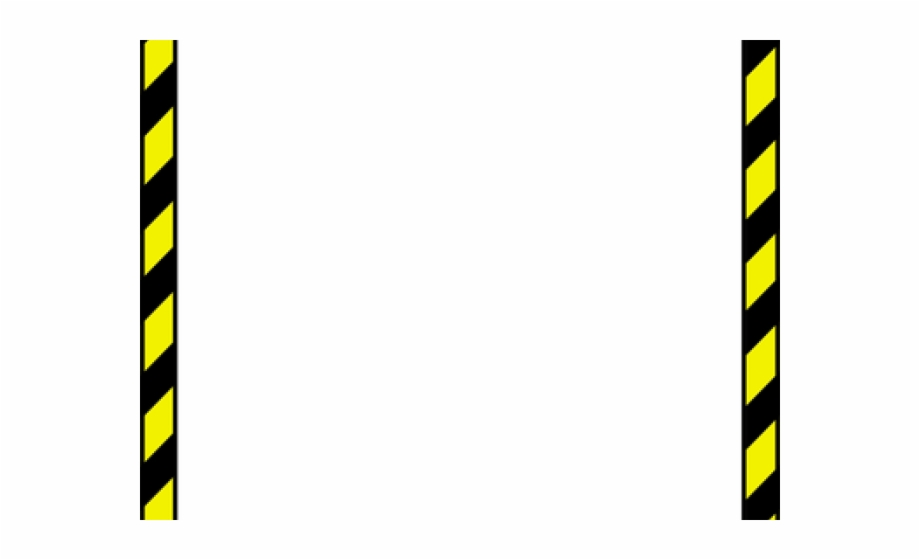 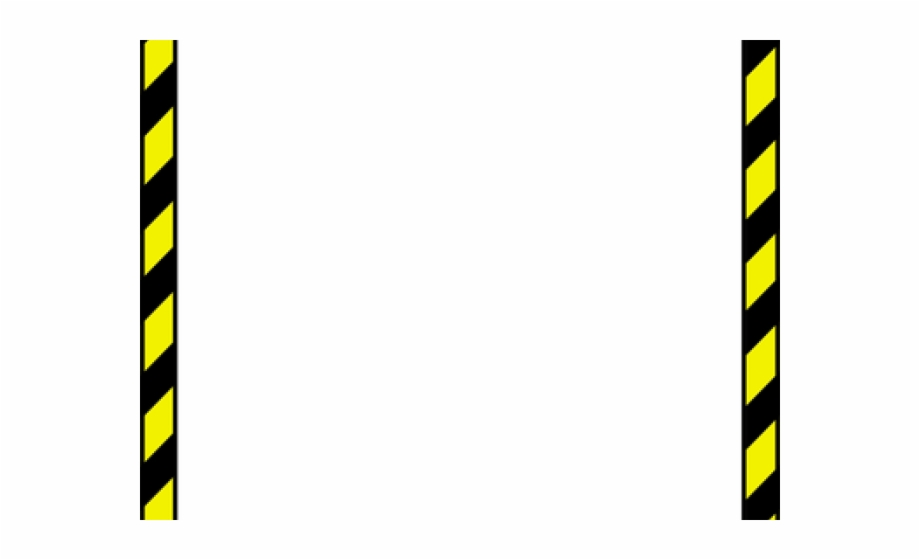 শ্রেণি: তৃতীয়
বিষয়:
বাংলাদেশ ও বিশ্ব পরিচয়
অধ্যায়: ৫
পাঠ: ১ (এক)
ভালো মানুষের গুণ
পৃষ্ঠা নম্বর: ২৮
রিয়াজ হোসেন
সহকারী শিক্ষক
দক্ষিণ সাতুরিয়া সপ্রাবি
রাজাপুর, ঝালকাঠি।
মোবাইল: ০১৭১৭-৭০৭২০২
মেইল: riaz.hossain132@gmail.com
শিখনফল
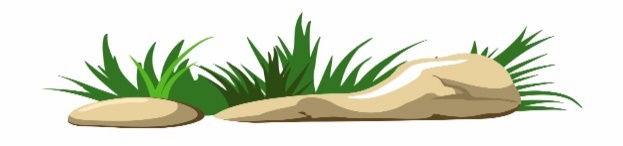 ৮.১.১ - কয়েকটি নৈতিক গুণাবলির তালিকা তৈরি করবে।
৮.২.১ – বিভিন্ন ধরণের নৈতিক গুণাবলী অর্জন করবে
এসো আমরা সমস্বরে “নিজের হাতে কাজ কর” গানটি গাই…
এসো আজ আমরা পড়ব…
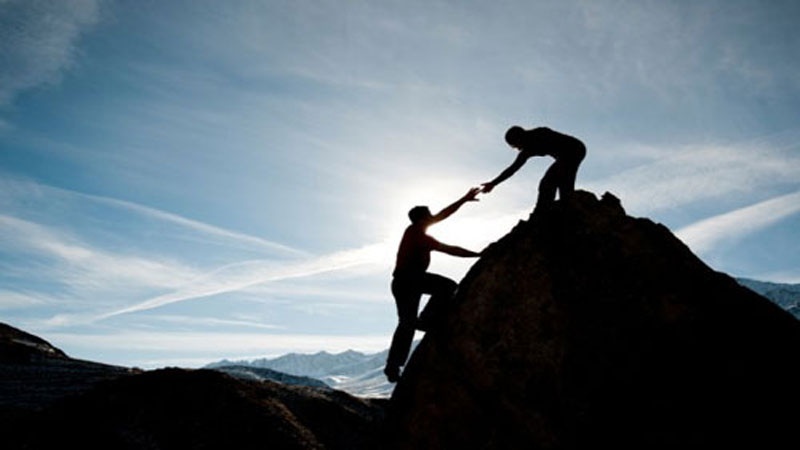 ছবিটি দেখ, চিন্তা করো এবং নিচের প্রশ্নগুলোর উত্তর দাও।
“ভালো মানুষের গুণ”
এটা কেমন মানুষের গুণ?
কি দেখতে পাচ্ছ?
একজন অন্যজনকে টেনে তুলছেন।
এটা ভালো মানুষের গুণ।
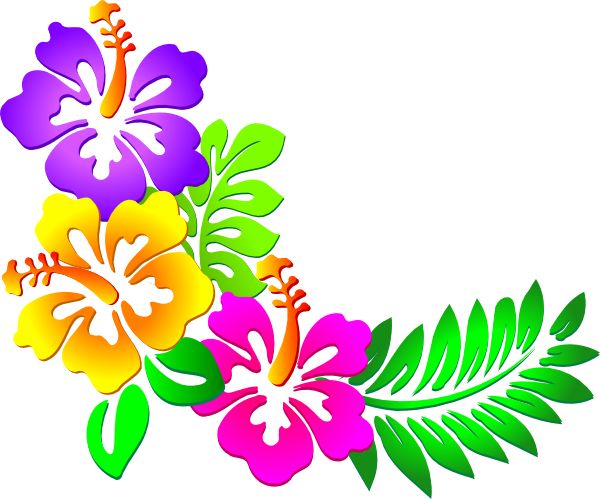 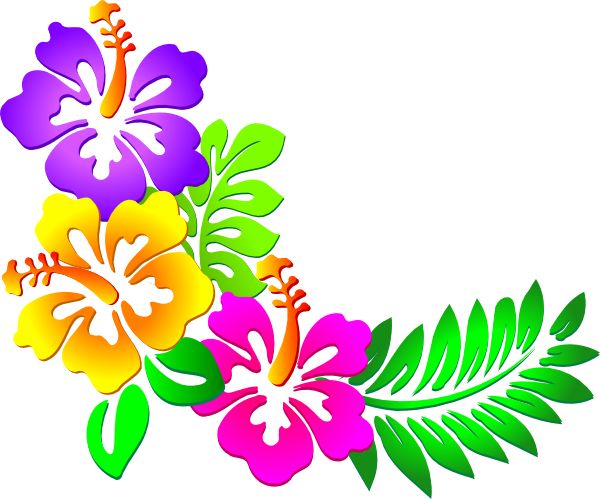 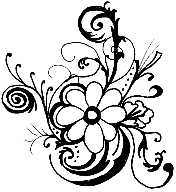 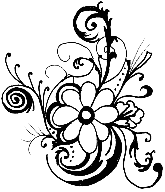 গুণ ও আচরণের মধ্যে পার্থক্য কি?
মানুষের আচরণ কি?
মানুষের গুণ কি?
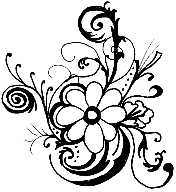 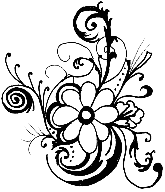 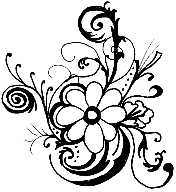 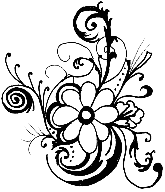 গুণ হলো অদৃশ্য অর্থাৎ ভালো চিন্তন আর আচরণ হলো ঐ চিন্তনের প্রতিফলন যা দৃশ্যমান।
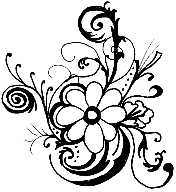 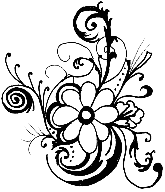 মানুষের আচরণ হচ্ছে তার কাজের বহি:প্রকাশ
মানুষের গুণ হচ্চে তার ভেতরের প্রকৃতি
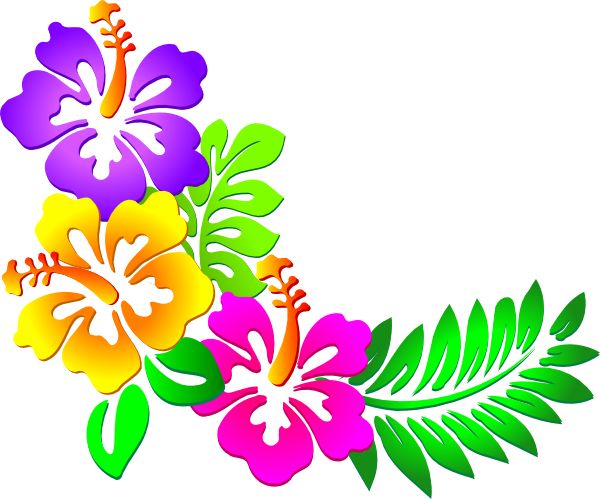 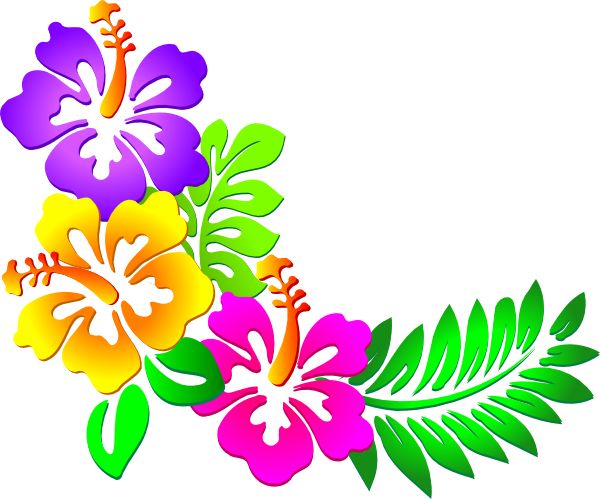 ভালো মানুষের কিছু গুণ দেখি
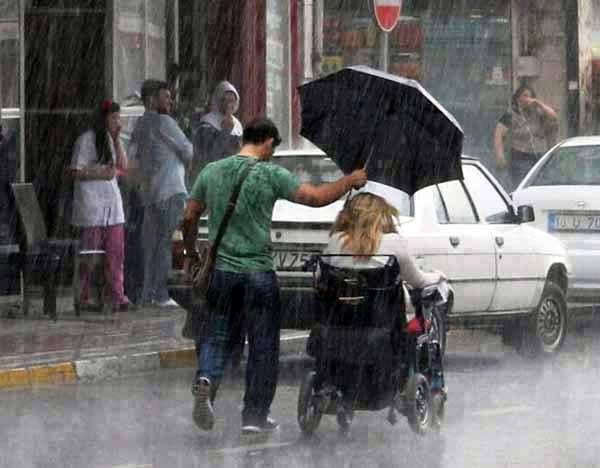 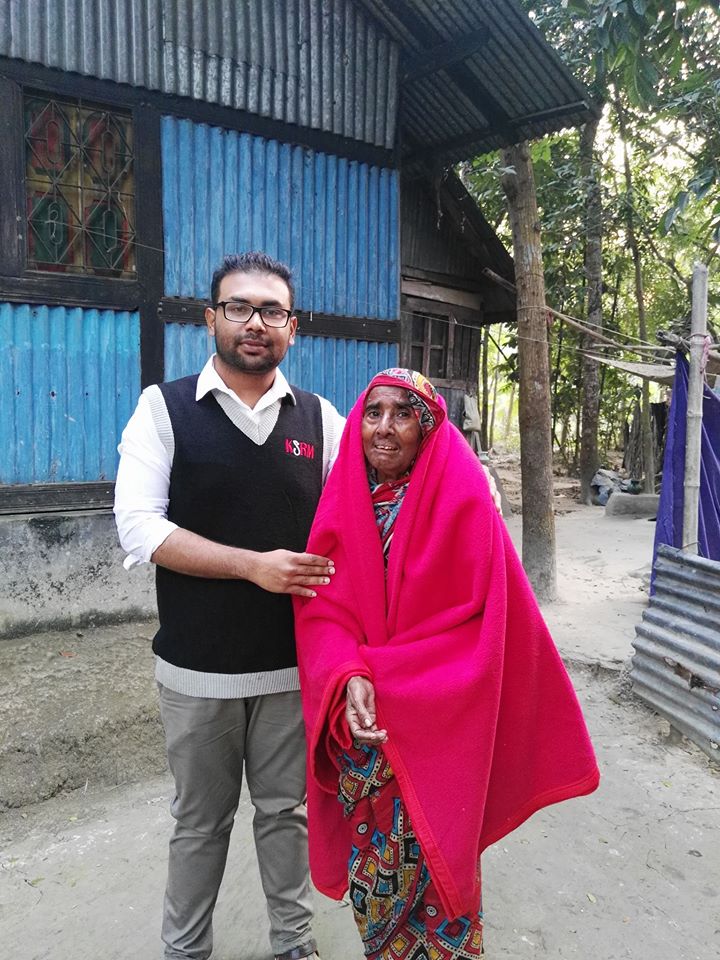 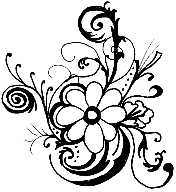 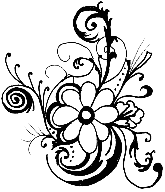 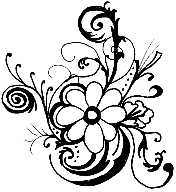 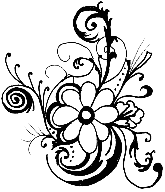 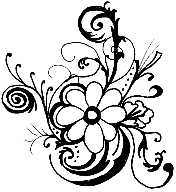 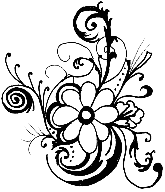 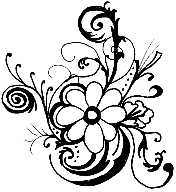 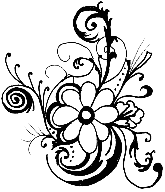 অন্যের উপকার করা
দু:খী মানুষের পাশে দাড়ানো
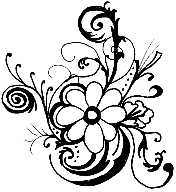 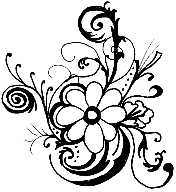 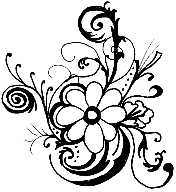 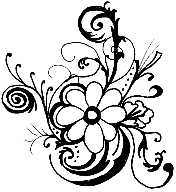 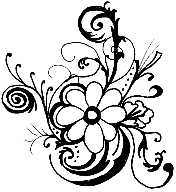 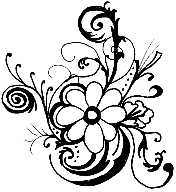 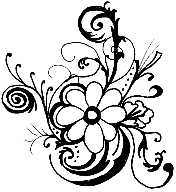 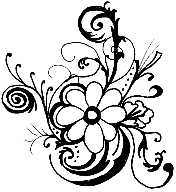 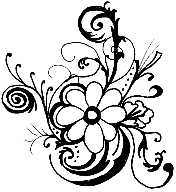 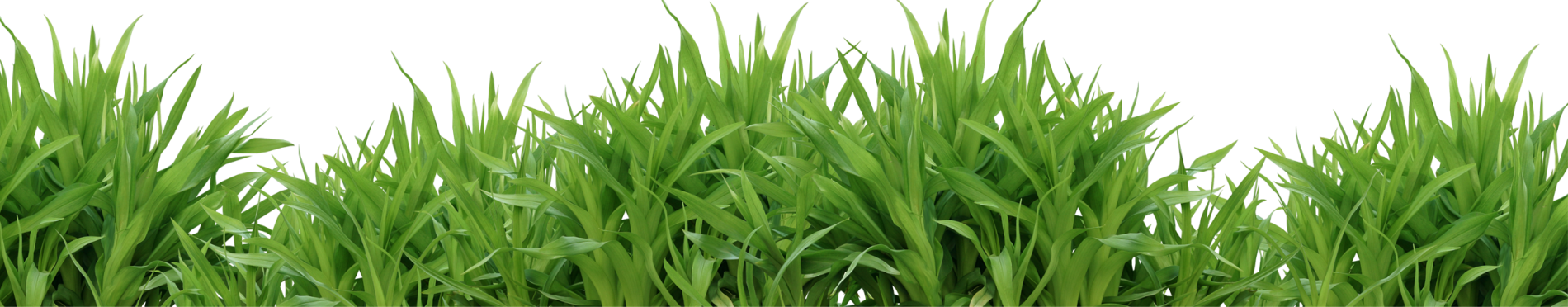 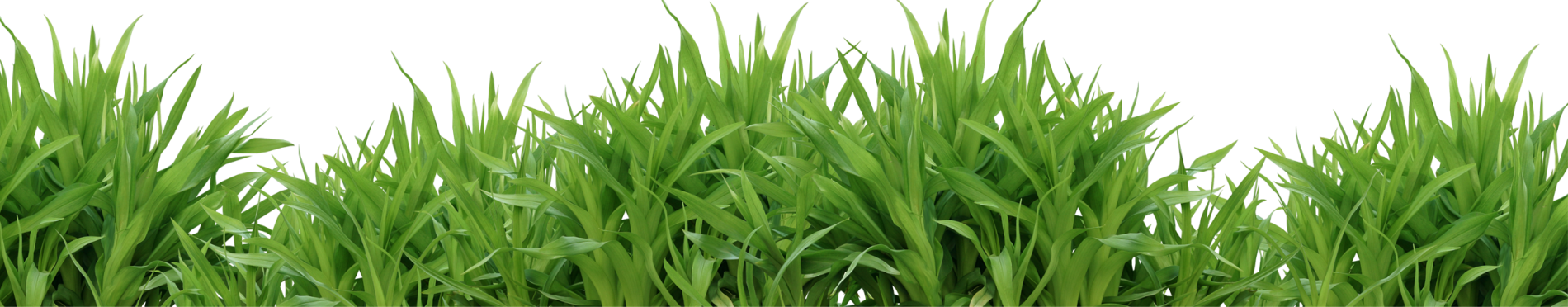 ভালো মানুষের কিছু গুণ দেখি
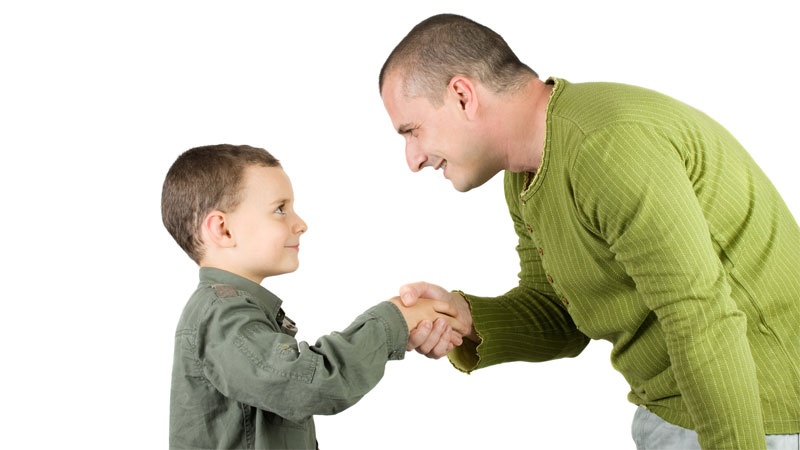 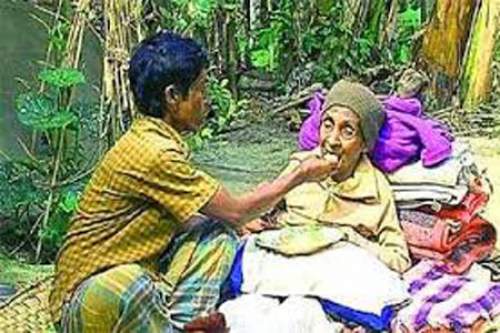 বড়দের সম্মান/ সেবা করা
ছোটদের স্নেহ করা/ ভালোবাসা
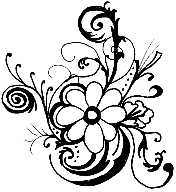 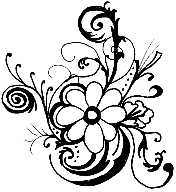 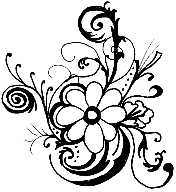 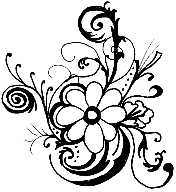 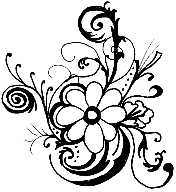 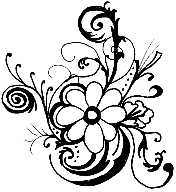 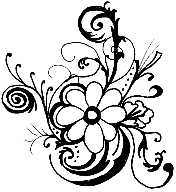 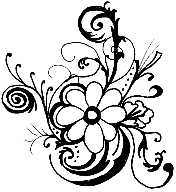 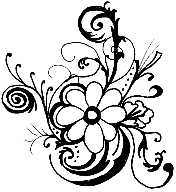 ভালো মানুষের কিছু গুণ দেখি
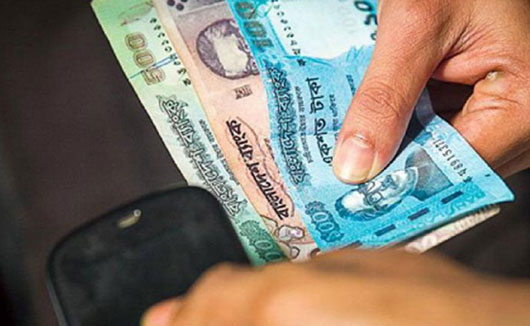 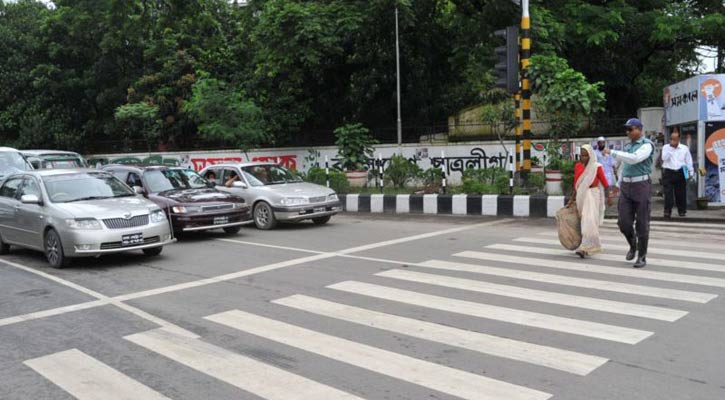 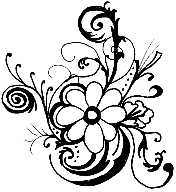 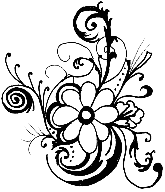 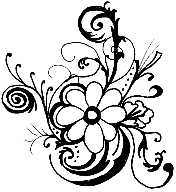 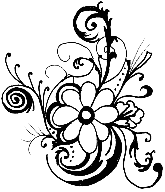 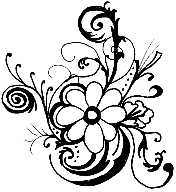 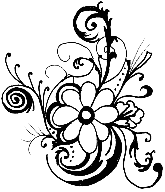 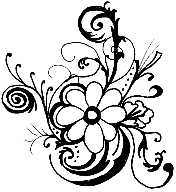 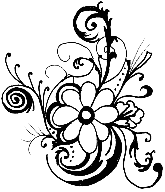 কথা দিয়ে কথা রাখা
নিয়ম বা আইন মানা
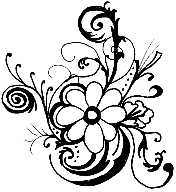 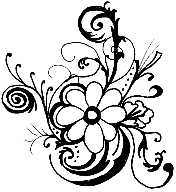 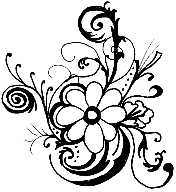 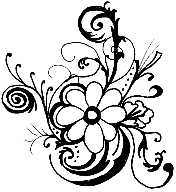 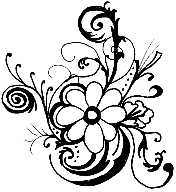 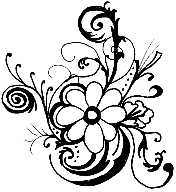 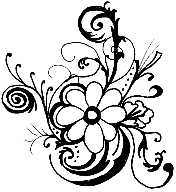 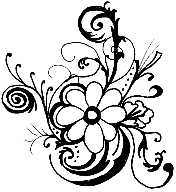 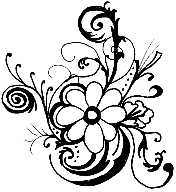 ছোট-বড় সবাইকে ভালোবাসা
নিয়ম বা আইন মেনে চলা
কাউকে কথা দিয়ে কথা রাখা
অন্যের সাথে ভালো ব্যবহার করা
সত্য কথা বলা
কারো ক্ষতি না করা
অন্যের উপকার করা
বড়দের সম্মান করা
ভালো মানুষের কিছু গুণ
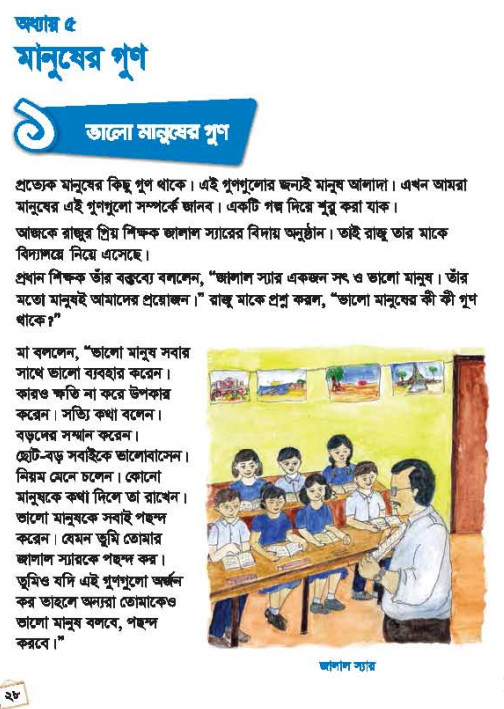 তোমার পাঠ্য বইয়ের ২৮ পৃষ্ঠা বের করে পাঠ-১ “ভালো মানুষের গুণ” পাঠ করো।
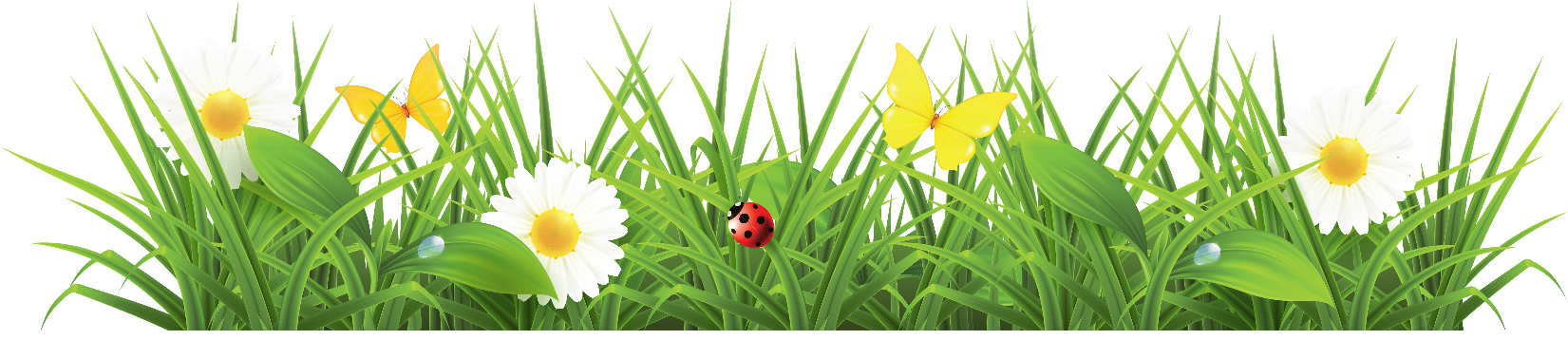 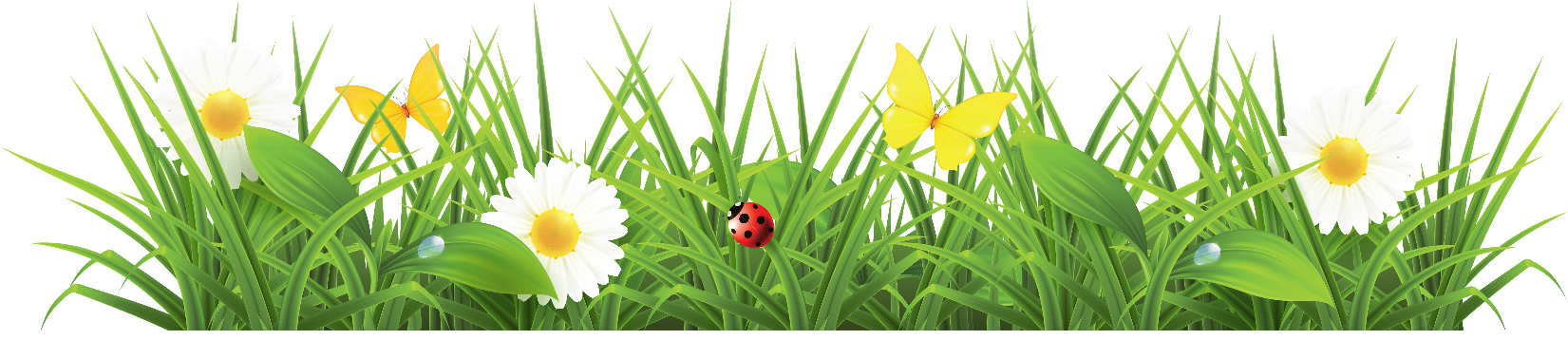 নিচের তালিকা থেকে কোনটি দোষ এবং কোনটি গুণ তা আলাদা  করে খাতায় লেখ
মা-বাবার কথা শোনা
শ্রেণিকক্ষ নোংরা করা
পাঠ চলাকালীন কথা বলা
রাস্তা থেকে প্রতিবন্ধক সরানো
ছোটদের স্নেহ করা
বাড়ির কাজ করা
অন্যের ক্ষতি করা
কেউ হোঁচট খেলে হাসাহাসি করা
শিক্ষকের কথা শোনা
বড়দের ছালাম দেয়া
দলগত কাজ
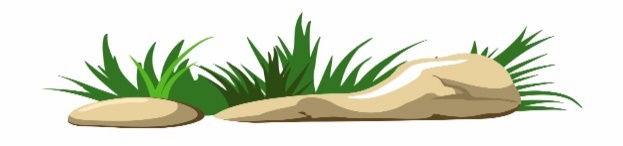 একজন ভালো মানুষের কি কি ভালো গুণ থাকা প্রয়োজন তার পাঁচটি লিখ।
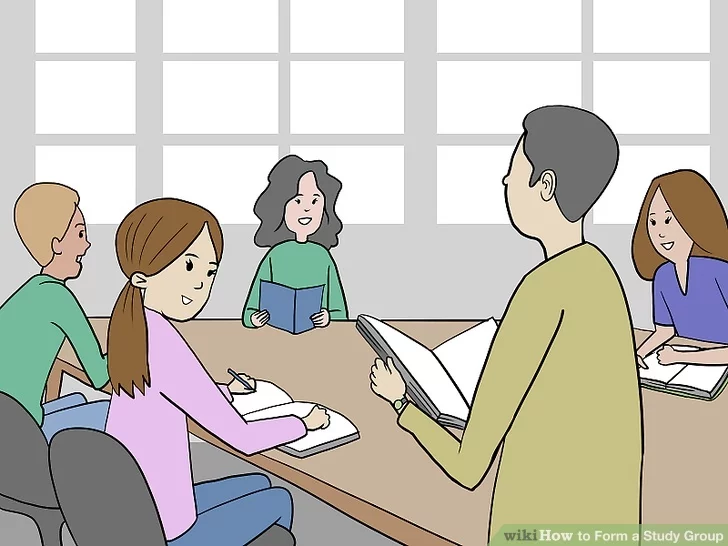 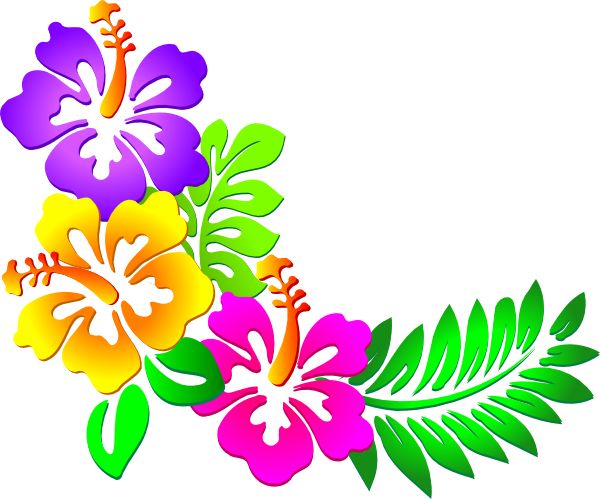 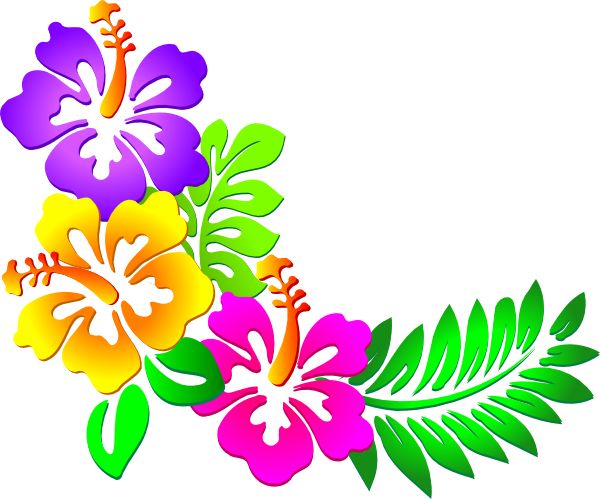 নিচের প্রশ্নগুলোর উত্তর বল:
১। মানুষের আচরণের ৩টি দোষ ও তটি গুণ বলো।
২। তোমার যে সকল গুন আছে তার ৫টি বলো।
৩। আমরা কেন ভালো মানুষ হব? ২টি কারণ বলো।
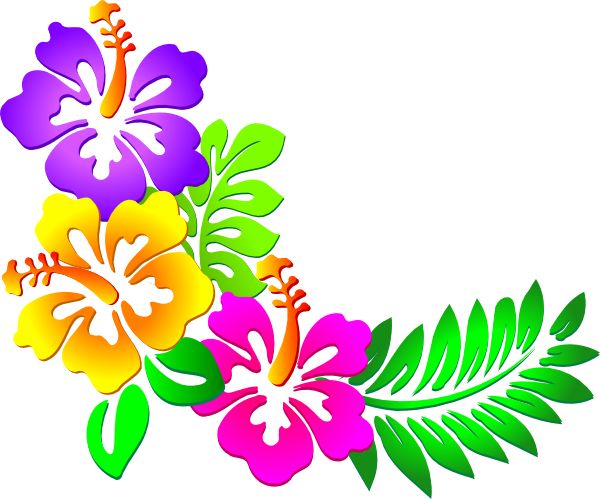 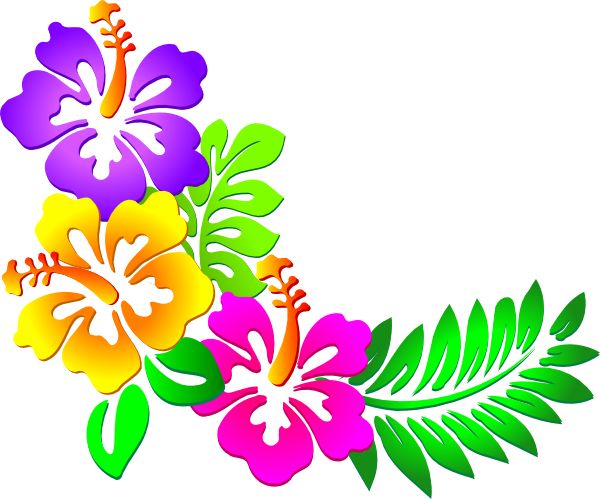 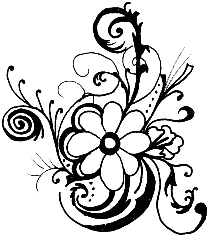 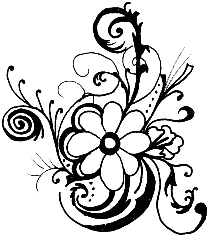 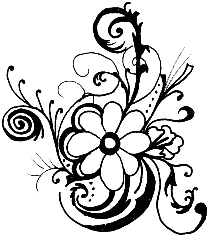 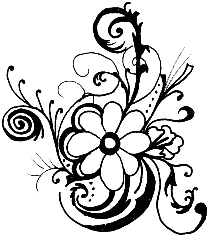 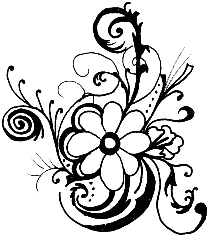 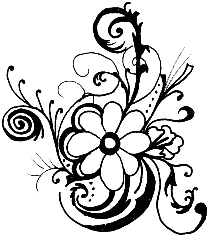 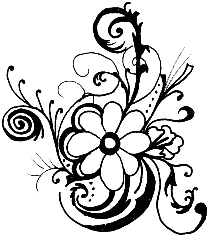 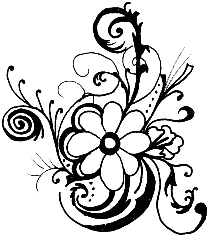 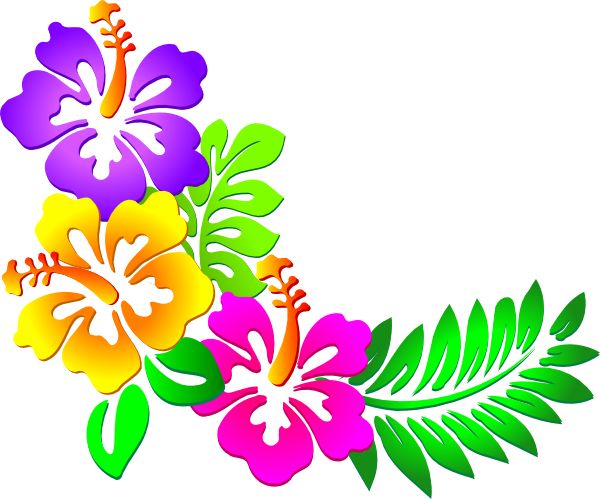 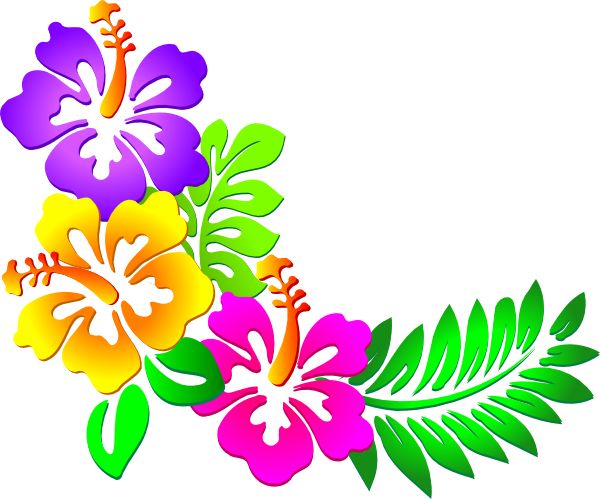 বাড়ির কাজ:
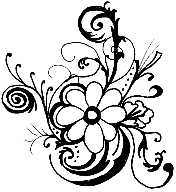 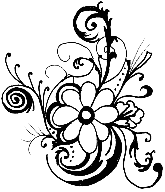 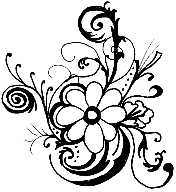 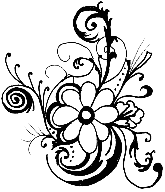 একজন ভাল শিক্ষকের কি কি গুণ থাকে তার একটি তালিকা তৈরি করো।
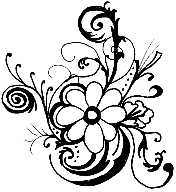 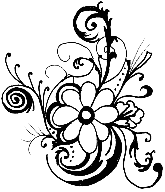 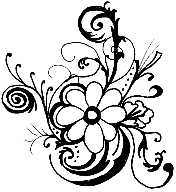 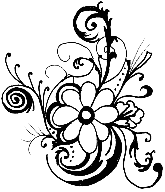 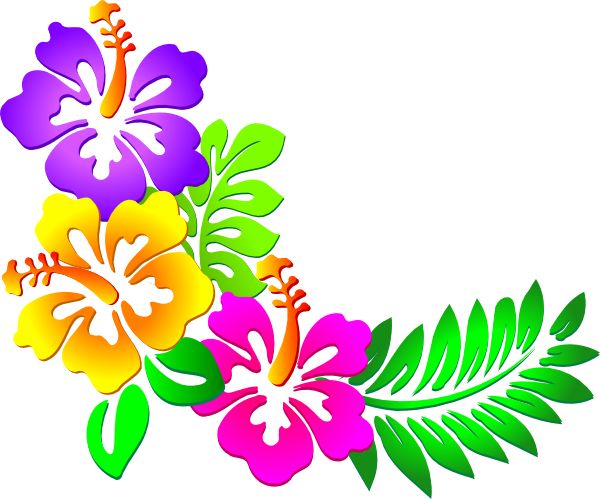 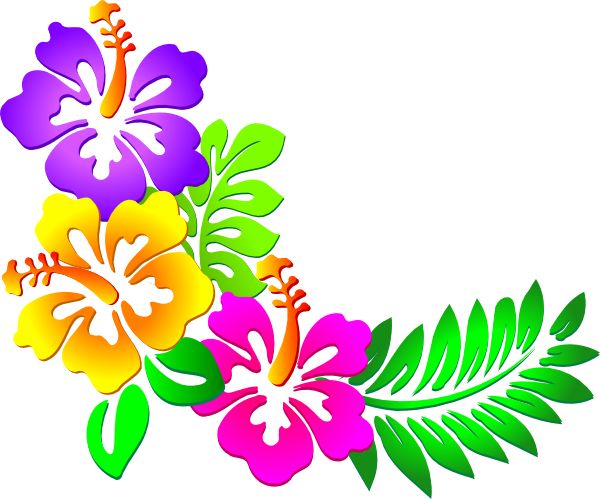 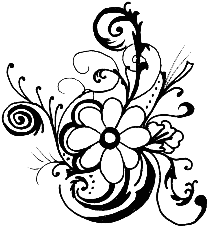 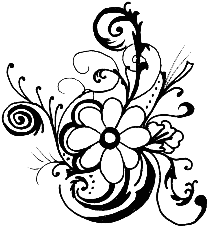 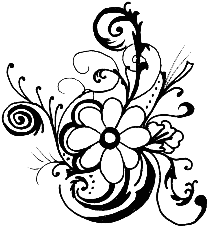 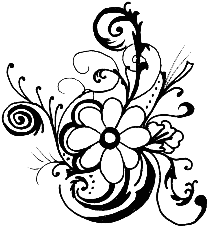 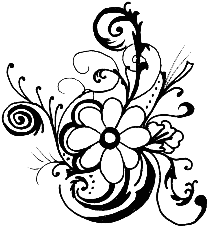 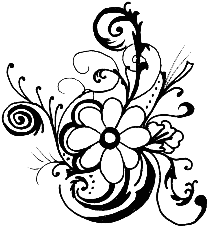 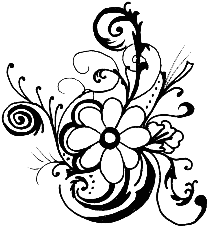 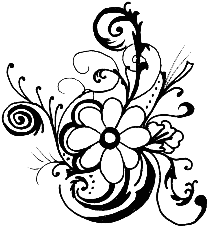 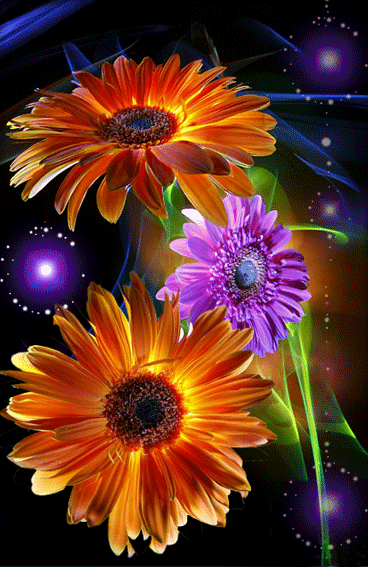 সবাইকে ধন্যবাদ
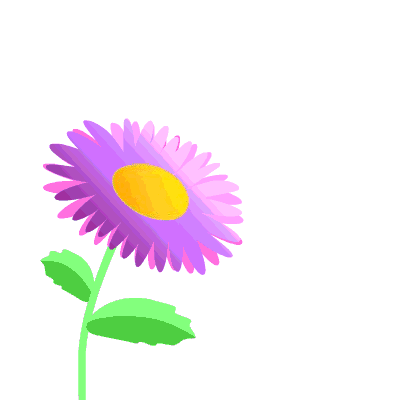 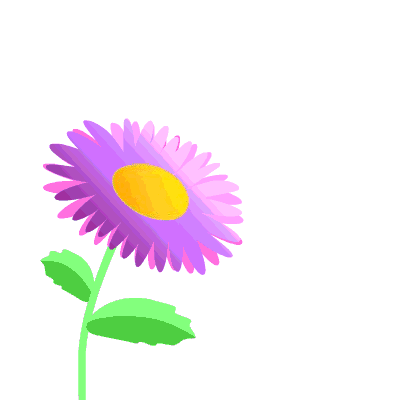 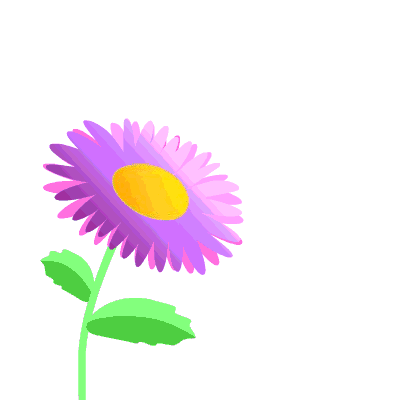 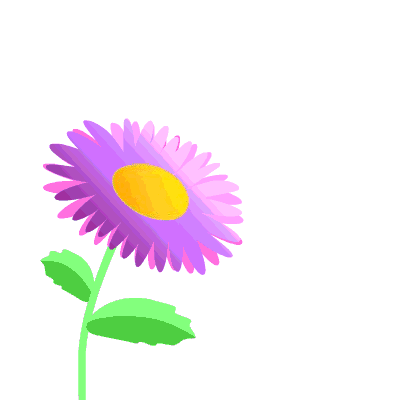 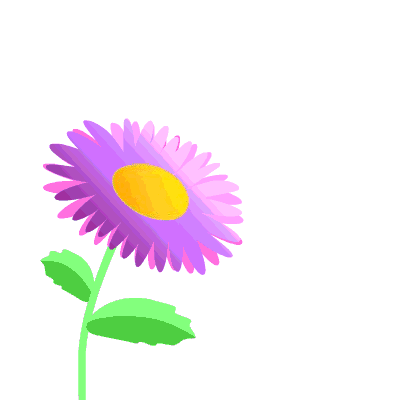 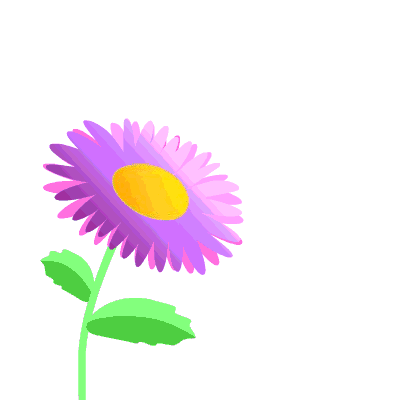 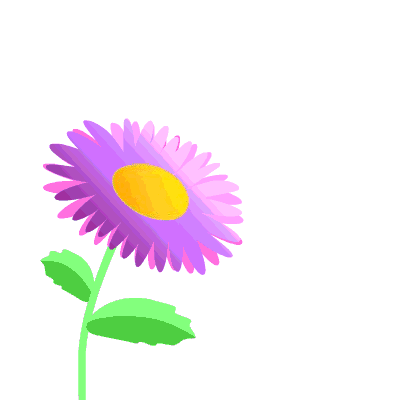 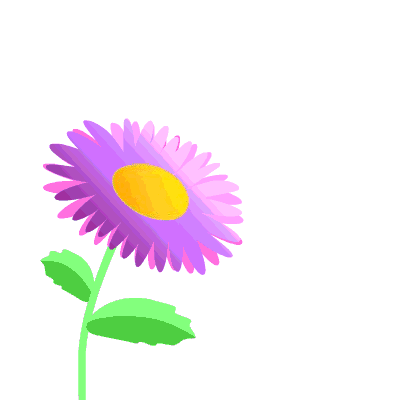